Bath and North East Somerset Council Educational Psychology Service
Improving People’s Lives
Standing Against Racism and Inequality
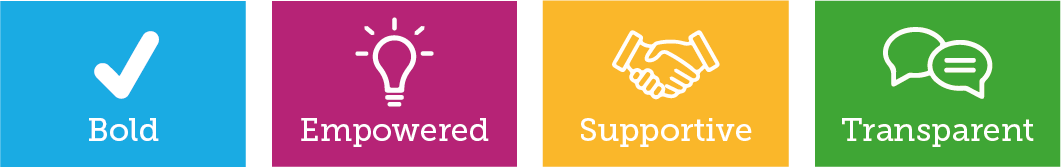 Educational Psychology ServiceOffer
January 2024
EPS Staffing
From October 2023

9.3fte Educational Psychologists including the Principal Educational Psychologist (0.8fte) and 2 Senior Educational Psychologists (1.2fte)
1 Trainee Educational Psychologist (Year 2 of the Doctorate)
2 part-time Admin Officers (1 term-time only)

The Early Years Area SENCO Team sits within the EPS
EPS Vision
To improve the wellbeing and educational outcomes of all children and young people in Bath and North East Somerset through the application of psychology


We achieve this by:
Ensuring that children and young people’s needs are at the centre of all of our work
Ensuring that we apply psychology in all of our work
Ensuring that early intervention and prevention are key principles in our work
Identifying and addressing barriers to learning
Enhancing emotional wellbeing and resilience of children and young people and those working with them
Working in partnership with parent/carers and partners
Building capacity at both the individual and systemic levels
Overview of Support Offered
Casework – EHCNAs and Consultations for children and young people with EHCPs 
Advice and support – advice line and school link EP
Resources and information 
Critical Incident Support
Area SENCO Team advice and support
Emotionally Based School Avoidance (EBSA) advice and support
Emotional Literacy Support Assistant (ELSA) training and supervision
Hospital Education and Reintegration Service (HERS) advice and support
Inclusion – working closely with the Education Inclusion Coordinator
Mediating Learning Support Approach (MeLSA) training and supervision
Social and emotional mental health needs advice and support
Supervision sessions – offer to be confirmed
Trainee EP – supervision and Research Commission
Training – can be tailored to individual need
Virtual School – EP linked to the Virtual School
Casework Offer
1. Education, Health and Care Needs Assessments - requested through the SEND Team

This is our priority area of work to ensure that high quality assessments are carried out in a timely manner and meet statutory deadlines. Other work may be put on hold to meet EHCNA demands. 

2. Telephone Consultations for children and young people who have an Education, Health and Care Plan 
	Support in implementing the EHCP
Reducing the risk of placement breakdown
Exploring barriers to learning
Consultation Request Form:
https://livewell.bathnes.gov.uk/special-educational-need-or-disability-send/professionals-and-senco-section/educational-psychology

Casework Development Lead is Emma Siddall
The EPS advice line
A FREE one hour individual consultation to talk about individual concerns relating to school, staff and/or children and young people. This can include concerns related to emotionally based school avoidance (EBSA). 

Also open to early years settings staff

Wide range of situations and topics raised – staff, parent/carers, SEND, anxiety, curriculum matters, individual needs etc

Problem-solving/solution-finding consultation process devised clear plans of action
Book through psychology_service@bathnes.gov.uk
School Link EP
Each school has an allocated link EP as well as the link EP for the Virtual School 

SENCOs can talk to their link EP about any issues or possible consultation requests for children and young people who have an EHCP

EPs develop relationships with their link schools

SENCOs can contact link EP directly

School link EP document:
https://livewell.bathnes.gov.uk/special-educational-need-or-disability-send/professionals-and-senco-section/educational-psychology
Resources and Information
Wellbeing for Education Return – network sessions 2020 to 2021 including anxiety, sleep, self-harm and suicide and building resilience. Slides can be found here:
https://thehub.bathnes.gov.uk/Page/20447
Resources and Information on Grief and Bereavement – range of different resources and information available depending on need, contact psychology_service@bathnes.gov.uk
Resources and Information developed by EPs linked to the Virtual School 
https://beta.bathnes.gov.uk/training-resources
Includes:	Attachment Theory in the Classroom
	Coping with change, transitions and uncertainty
	Helping with early trauma
	Supporting healthy sleep habits
	Supporting positive friendships
	Developing resilience with looked-after children
Critical Incident Support
EPs will provide support following a critical incident in partnership with other agencies

Key message:
Responses are normal in response to an abnormal event

EPS has a range of documents to support educational settings in the event of a critical incident

Critical Incident Lead is Jane De Ste Croix
Area SENCO Team
Area SENCO Team provide advice and support to early years settings for children who have SEND

Training offer to early years settings

Attend the Early Years SEND Panel [Katie Birch EP also attends]

Bobbie Rogers and Verrity Simons – main points of contact

Area SENCO Team Lead is Lisa Plaskett
Emotionally Based School Avoidance Support (EBSA)
Josie Bainton (Senior EP) chairs the EBSA Steering Group in the LA

EPS provides advice and support to schools including those who have accessed the free EdPsychED EBSA Horizons course

EPS provides training and support sessions for parent/carers


EBSA Lead is Josie Bainton
Emotional Literacy Support Assistants (ELSAs)
EPs train and provide supervision to ELSAs – 6 days training one academic year and 6 group supervision sessions during following academic years

ELSAs work with children and young people on aspects of emotional literacy including: emotional awareness, anger management, self-esteem and resilience, social and communication skills, friendship skills, loss and bereavement

Next training will be Spring/Summer 2024

ELSA Lead is Josie Bainton
Hospital Education and Reintegration Service (HERS)
EPS support to work at a systemic level with HERS in liaison with staff



HERS Lead is Sathya Gunnetilleke
Inclusion
EPS support to enhance inclusion and reduce exclusions

Working closely with Education Inclusion Coordinator, schools and other relevant teams


Inclusion Leads are Helen Barron Williams, Josie Bainton and Lise Hill
Mediating Learning Support Approach (MeLSA)
MeLSA – 6 days training and supervision

Training enables staff to apply psychology of learning to help children and young people become confident, independent learners

Focuses on literacy, numeracy, memory, thinking and mindset

Teaching Assistants, Learning Mentors, Teachers, SENCOs and similar members of staff working with children and young people aged 4-25 years

MeLSA Lead is Sarah White
SEMH Support
Advice and support for children and young people with SEMH who have an EHCP

Individual casework

Working with staff

Training

SEMH Lead is Hannah Fleming
Supervision Sessions for Educational Staff
Have previously offered FREE supervision sessions (group and individual) for educational staff funded through Public Health

New offer is being developed…watch this space

Supervision Lead is Gemma Ellis
Trainee Educational Psychologists
Year 2 and 3 trainee Educational Psychologist placement

Year 1 trainee Educational Psychologist placement

Research Commission conducted by Year 1 trainee Educational Psychologists – past research has included ‘HERS Reintegration – School Staff Perceptions’ and ‘Including and Celebrating Black Lives in Secondary Schools’

Trainee EP Lead is Katie Birch
Training
The EPS can offer training in a range of different areas including Metacognition, Active Listening, Executive Functions, Precision Teaching plus more

Training can be tailored to need


Training Leads are Cat Simpson and Jess Knight
Virtual School
EPS offers support to the Virtual School

Casework
Advice Line
Training

EPs for the Virtual School are Holly Bruce and Cat Simpson

Virtual School Lead is Holly Bruce
Thank you
We are an approachable team and will respond to your queries – just ask and somebody will get back to you

Please contact psychology_service@bathnes.gov.uk if you have any questions

Leanne Thomas and Donna Hares are our Admin Officers